Skills learning trajectories at Wageningen University
Intentions, design choices, and experiences
Claire Goriot
Project team
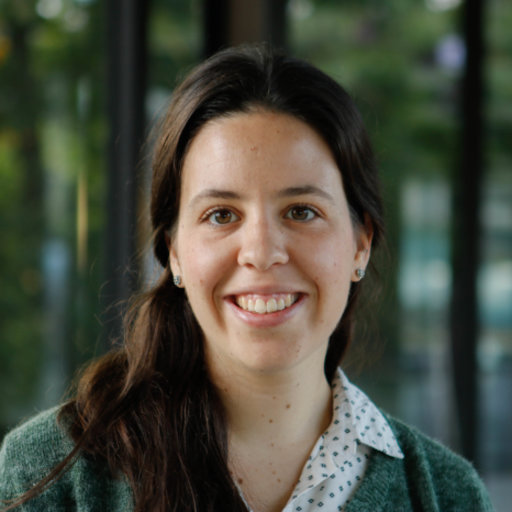 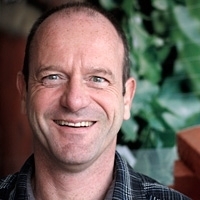 Dr. Harm Biemans
Associate Professor
Dr. Claire Goriot
Postdoc researcher
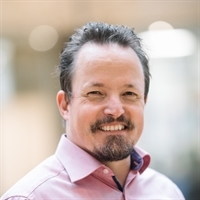 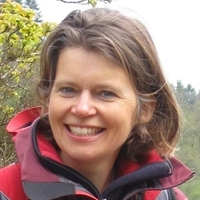 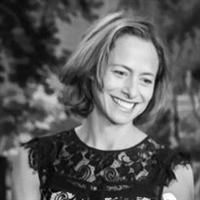 Prof. dr. Perry den Brok
Professor; chair of ELS
Dr. ir. Ing. Carla Oonk
Researcher
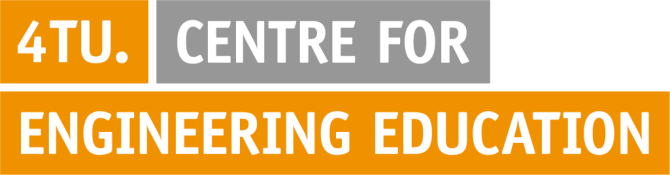 Dr. Judith Gulikers
Associate Professor
2
Content
Background
Research questions
Method
Results
Conclusion 
Decision chart
3
Background
In higher education there is increasing attention for skills development, including cognitive (such as critical thinking), interpersonal (like collaboration), and metacognitive skills (self-regulation, for example) (OCW, 2019). 
Skills are best developed when: 
addressed multiple times during the study programme
students are stimulated to reflect upon their skills, and relate their current performance to previous performance(Malecka & Boud, 2021; Merrill, 2002)
This requires programmes to adjust their curriculum accordingly
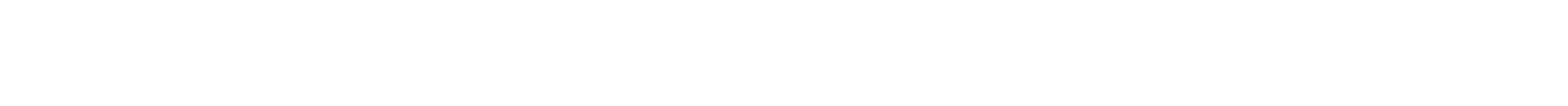 4
[Speaker Notes: In higher education there is increasing attention for the development of a broad pallet of skills, including cognitive (such as critical thinking), interpersonal (like collaboration), and personal skills (self-regulation, for example) (OCW, 2019). 

Skills can usually not be taught and developed during one course in the study programme. Instead, skills development is an ongoing process, that takes place during the whole study programme and often also beyond graduation. It is therefore important that study programmes systematically pay attention to teaching and developing skills. To streamline the development of skills, it is crucial that students learn about, practice, and get feedback on these skills multiple times. But even when students have the chance to work on their skills several times, this does not necessarily leads to increased skills development. Merrill (2002) states that for such learning processes to take place for skills that are taught in a dispersed way, students should be stimulated to relate new knowledge to prior knowledge. For students to be able to do this, it is essential that different courses in which a similar skill covered strive towards the same pre-determined learning goals for that particular skill and that these courses are aligned to each other. When courses support overall learning goals, and gradually augment and strengthen students’ skills, students have the possibility to reflect on their skills development (Wijngaards-de Meij & Merx, 2018). It is also important that consecutive assessments are related to these learning goals, and that they are in line with each other, as students can then relate their current performance to their previous performance (Malecka & Boud, 2021). Only when there is coherence between learning goals, learning activities, and assessments, continuous learning can take place (Levander & Mikkola, 2009).]
Background
To optimise students’ skills development, different courses and assessments that cover the same skills should strive towards the same pre-determined learning goals, and should build upon each other (Levander & Mikkola, 2009; Wijngaards-de Meij & Merx, 2018). 
When the content and learning activities of courses in a curriculum are aligned to each other, and courses build towards a set of coherent learning goals, these courses form a learning trajectory.
5
Background - Learning trajectory
A coherent and meaningful whole of teaching and learning, 
that is implemented in different courses throughout the curriculum, which are aligned to and build upon each other, 
and that enables students to acquire pre-determined learning goals.
6
[Speaker Notes: Different scholars (Wijngaards-de Meij & Merx, 2018; University of British Columbia, 2013; Harden & Stamper, 1999; Strijker, 2010) define learning trajectories in various and slightly different ways. Trying to incorporate these different definitions, we define a learning trajectory as a coherent and meaningful whole of teaching and learning, that is implemented in different courses throughout the curriculum that are aligned to and build upon each other, and that enables students to acquire pre-determined learning goals.]
Background – context Wageningen University & this study
Several bachelor programmes have started to implement learning trajectories for skills

This study (January 2020 – December 2021) investigated the intentions, and design choices for these trajectories, and the experiences of the users
7
Background – context Wageningen University & this study
Programmes included in this study:
Bachelor Nutrition & Health (BVG) 
Bachelor Biology (BBI)			
Bachelor Animal Sciences (BAS)
Bachelor Food Technology (BFT)
Bachelor Soil Water Atmosphere (BSW)
Bachelor Plant Sciences (BPW)
Bachelor Business & Consumer Sciences (BBC)
Work together in the set-up of the trajectories + work together with the Education & Learning Sciences group
8
[Speaker Notes: 7 bachelor programmes are included in this study, 3 of them (BVG, BBI & BAS) work together on the design and implementation of learning trajectories. These 3 programmes also work together with Education & Learning Sciences in the design of the trajectories. All programmes have started to implement the learning trajectories, except for BSW. That programme has concrete ideas and has made some steps towards designing the trajectories, but it postponed further implementation due to Covid-19.]
Visual overview
ELS
Work together on learning trajectories (LTs)
BBI
BAS
BVG
BSW
BPW
BBC
BFT
9
Research Questions (1)
Intended – Implemented – Attained (Van den Akker, 2007)
[Speaker Notes: Van den Akker (2007) makes a distinction between the intented, implemented, and attained curriculum. 
The goal of this research project is to investigate the reasons, motivations and goals that study programmes had when choosing to implement one or more LTs in the curriculum, and to examine the design and use of the LTs in daily educational practice, and the differences therein between the various educational programmes. Thereby, we pay attention to the intended shape of the LT, as well as to programme staff’s and students’ experiences with the LTs. The aim is to answer four research questions. The first three questions are related to Van den Akker’s (2007) distinction between the intended, the implemented and the attained curriculum.]
Research Questions (1)
Intended – Implemented – Attained (Van den Akker, 2007)
intentions with the curriculum
Vision, motivation, objectives, (direct) reasons (Haas et al., 2012; Wijngaards – de Meij & Merx, 2018)
RQ1: What were programme teams’ intentions with skills learning trajectories?
[Speaker Notes: With the intended curriculum, we refer to the intentions that the program teams (i.e. programme director, teachers, skills experts and students) had when deciding to implement LTs. It can thus be described as the ambitions that program teams had.Programme teams of different study programmes may have differed in  the vision on LTs, and the  motivation, objectives and (direct) reasons to implement LTs. From previous studies it is, for example, known that some programmes opt for LTs mainly for reasons of curriculum alignment (so coherence between the information that is thought within courses), whereas others may in the first place aim to improve students’ academic skills (e.g. Haas, Leo, Peterson, LeFebre, Vavrek, 2012). The question therefore is: what were the underlying intentions (in terms of vision, motivation, objectives and reasons) of the study programmes’ stakeholders with the implementation of LTs into the curriculum?]
Research Questions (2)
Intended – Implemented – Attained (Van den Akker, 2007)
The operational curriculum in daily practice
Design choices
RQ2: 
What choices were made with regard to the design of the skills learning trajectories?
Did these choices change over time, and for what reasons?
[Speaker Notes: Second, we focus on the implemented curriculum. The implemented curriculum adheres to the way the curriculum has taken form and is operational in daily practice. Programmes at Wageningen University that have implemented learning trajectories, may have made different choices towards the design of the learning trajectories . In addition, several factors may have influenced these choices, before, during or after implementation. Examples of such factors are the specific goals of the programme, the characteristics of the student population of that programme, or maybe even the particular skill that is to be learned. Changes may occur over time, such as that stakeholders may come to new insights, changes in budget or staff may occur, or design choices may just appear to be suboptimal.  Therefore, we aim to answer two related research questions. The first one is what educational design choices or characteristics can be deduced from the implemented LTs of the different programmes? The second question is if these design choices (and therefore the LTs) changed over time and for what reason.  Examples. Peer-feedback, fully integrated in content course, or more of a stand-alone trajectory. End goals?]
Research Questions (3)
Intended – Implemented – Attained (Van den Akker, 2007)
Working with skills learning trajectories
Staff’s experiences 
Students’ experiences & development
RQ3: What are staff’s and students’ experiences and ideas about skills development?
[Speaker Notes: Third, we focus on the attained curriculum. In this study, we describe the attained curriculum as the experiences of both programme staff and students, and students’ academic skills’ development. Programme staff and students in and between the different bachelor programmes may differ in their experiences in working with learning trajectories. To start with the programme staff, they may differ in the extent to which they feel 1) that there is alignment of the skills LT in the curriculum (including learning activities and assessment), 2) they feel the preconditions are in place (for example, colleagues contribute to the LT or ICT support is available), and 3) that students’ skills improve over time and/or compared to previous cohorts. Students’ experiences with LTs may vary as well, and they may be comparable to or different from the experiences of program staff. They may, for example, have different experiences with the extent to which the different parts of the LT build on each other, or may differ in their experiences and satisfaction with the way in which the attainment of the skill was examined. Students may also have different experiences with and preferences for being trained in academic skills by content teachers related to their educational programme, or by specific skills teachers whose expertise may not be related to the topic of the bachelor studies. Just like teaching staff, students may experience that the LT contributes to their skills development.]
Research Questions (4)
Intended – Implemented – Attained (Van den Akker, 2007)

RQ4: What (reasons for) possible differences between programmes in the intended, implemented, and attained curriculum can be determined?
[Speaker Notes: The three previous research questions will all be answered for each programme separately. Therefore, a fourth and final question is added. The purpose of this question is to examine which commonalities and differences exist between the intended, implemented and attained curricula of the different study programmes’ LTs. To answer this question, we will thus examine how the study programmes differ from each other on research question 1 to 3, as well as which possible reasons may explain these differences.]
Method
15
[Speaker Notes: Blue boxes: Method
White boxes: source]
Results | focus of learning trajectories
All programmes focused on one or more academic skills







	writing		presenting		collaboration
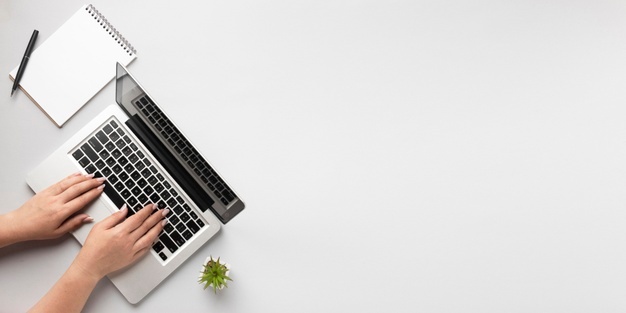 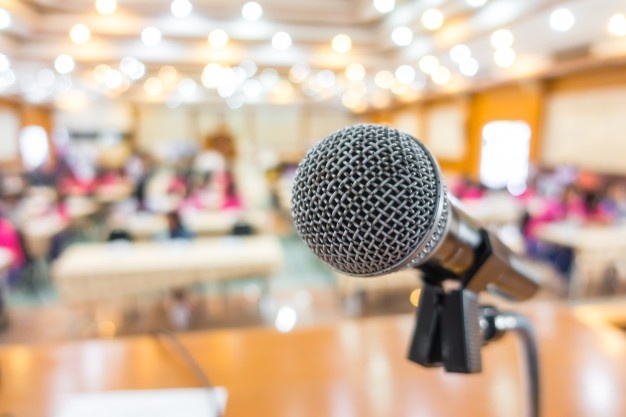 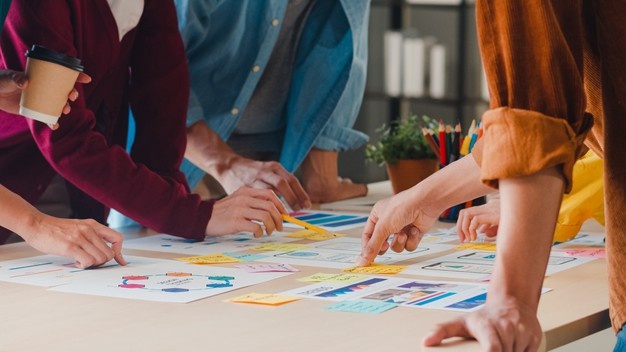 16
Results (intentions/vision – RQ1)
Reasons to implement skills learning trajectories
17
[Speaker Notes: Prevent free riding = prevent students from profiting from other students’ skills
Pragmatic reasons = (for example) after another university’s example
Preventive = to prevent students to get stuck at the end of their study programme, during the writing of their thesis]
Summary (intentions/vision – RQ1)
What were programme teams’ intentions with skills learning trajectories?

All programmes focus on writing, often next to presenting and collaboration
Intentions differ between programmes
Most common reasons to implement trajectories:
Students’ insufficient (academic) skills
Improve staff’s awareness of what happens in different courses, and ensure curriculum alignment
18
Results (design choices – RQ2)
bs = brightspace
ELS
bs for skills
bs for skills
bs for skills
bs for skills
bs for skills
Work together on LTs
No separate skills courses
interwoven model
Portfolio 1 ECT
interwoven model
Portfolio 3 ECTs
Semi-interwoven model
P: interwoven; W+C: fully integrated
P: interwoven; W+C: fully integrated
BBC
BFT
BBI
BAS
BVG
20/21 final ass. year 3
sub
write
write
write
write
present
present
present
present
write
sub
bs for skills
Exchange of materials & ideas
bs for skills
reflection
collab
collab
collab
Collab as means
present
BSW
BPW
LTs on hold
interwoven model
Fully integrated
write
write
Info literacy
feedback
feedback
Info literacy
sub
sub
product & strategies
collab
present
feedback
sub
skills
collab
collab
feedback
reflection
reflection
reflection
Academic thinking
sub
feedback
sub
C19 changes
reflection
sub
feedback
sub
Info literacy
sub
reflection
Note: LTs not further developed a.t.m.no skills coordinator
feedback
[Speaker Notes: All programmes focus on learning trajectories for writing, presenting, collaboration, except plant sciences that only focuses on writing. 
BBC implemented one skills learning trajectory, that includes writing, presenting, collaboration & information literacy skills.
Except for the three main skills, programmes focus on supportive skills, such as providing & receiving feedback, and reflection. They do not have separate trajectories for these skills, but sometimes have integrated these skills in existing trajectories, by also formulating learning goals for these supportive skills. 

An important difference between programmes is whether students receive credit for completing the trajectory. BVG and BBI require students to demonstrate their skills development in a portfolio, for which they receive 3 ECTS/1 ECT (respectively) upon completion. These credits are taken from other courses, usually the BSc thesis. In this case, skills can be seen as a “ribbon course”, that flows through the bachelor programme and is completed at the end of it. 

Programmes differ in whether or not they have a separate brightspace for skills. Some programmes (BBI, BAS, BVG) have a separate brightspace for skills. Here students can find learning materials, and information on the learning trajectory. BVG uses this brightspace page for students to submit skills assignments. Both BBI and BVG use the brightspace for students to upload their portfolio at the end of their bachelor programme.

The design of the trajectories also differs in type (interwoven/fully integrated).  See next slide.]
Results (design choices – RQ2)
Fully integrated model: skills are integrated in content courses, and content teachers teach and assess skills
interwoven model: integration of skills in content courses + separate modules and/or assessment for skills, and/or portfolio. Sometimes also separate skills teacher (ELS skills expert)
20
(Hypothetical) ribbon course
Hypothetical curriculum Bsc programme






This hypothetical curriculum shows a ‘ribbon course’ for skills. During the whole bachelor phase, students work on their skill. They document their development in a portfolio, which they hand in at the end of the Bsc trajectory, and receive credit for the skills ‘course’.
(skill or content) course in which skill is thaught and/or assessed
Course in which skill is not thaught and/or assessed
21
Summary (design choices – RQ2)
What choices were made with regard to the design of the skills learning trajectories?
Learning trajectories mostly cover all three BSc years, except for collaboration (ends earlier/starts later)
Mostly integrated in content courses with content teachers providing skills education, but sometimes also separate skills modules (mostly Presentation skills) and/or skills teachers and/or assignments (especially within BVG)
Some programmes assess final skills levels within a course or the Bsc thesis. Other programmes assess skills with a portfolio, that students hand in at the end of their Bsc programme. In that case, skills can be seen as a “ribbon course” running throughout the Bsc programme.
22
Summary (design choices – RQ2)
Did these choices change over time, and for what reasons?
No changes over time, as learning trajectories just started.
23
Results (experiences – RQ3)Skills coordinators/staff
Positive points
Challenges
Staff is aware of the importance of skills
Different academic fields have different requirements (for example for writing). This may make alignment between courses difficult.
Alignment of skills education in different courses is sometimes difficult, especially in assessment. Every teacher has his/her own focus on what is important
Impression that the learning trajectory benefits students’  skills
Students & staff are more aware of skills education in curriculum
In case of separate assignments for skills: 
Logistics of separating skills assignment upload on Brightspace for skills and content assignments can be difficult and confusing
24
Results (experiences – RQ3)Skills coordinators/staff
About Skills teachers
Hmm, alignment with requirements of a specific academic domain and alignment with content teachers can be difficult
Yes! They are the experts, know best how to teach and assess skills
25
[Speaker Notes: Some programmes make use of ‘skills experts’: teachers that are experts in the domain of a specific skill. These skills teachers may run a separate module within a content course (as is often the case for Presentation skills), or they may discuss the skills part of a course with the content teacher, and advise the teacher on skills education and assignments. Content teachers had mixed experiences with working together with skills teachers. They mostly agreed that skills teachers are experts on a skill, and are therefore better equipped to design (and sometimes even teach) education on this skill. The challenge, however, is to align the skills education with the specific requirements of certain academic fields, that may deviate from the ‘general rules’ in academia.]
Results (experiences – RQ3)Coordinators/staff/directors
Experiences with factors that help/hinder the learning trajectory
Skills coordinator essential for continuity learning trajectory
Support from the educational board
Staff
Willingness
Time (for alignment)
Moment for evaluation
Work load
Feedback on skills is essential: student assistants needed
26
[Speaker Notes: Coordinators/directors and staff also named several success and risk factors. 
They all were very clear that a skills coordinator is really important. This person checks the continuity of the learning trajectory, makes sure the curriculum is aligned, checks in with teachers of different courses about their skills education, and brings teachers of different courses in contact with each other if necessary. 

If the board supports the learning trajectory (which was always the case with the programmes in this study), the chance of success for the learning trajectory is higher. 

Furthermore, it is important that staff is willing to work with the learning trajectory, and therefore adjust and align their course content if necessary. They need the time to do this. Staff communicated that they would like to have a moment for evaluation every now and then, to make sure that their courses are aligned and check whether anything needs change. Staff sometimes is afraid of higher workload, or even mentions higher workload. On a positive note: other staff reported the learning trajectory did not increase the workload, as the design of the trajectory was largely based on already existing skills education. In that case, skills were made more explicit. 

Finally, skills coordinators mentioned that feedback on students’ skills is essential for supporting skills development. As timely, individual feedback is time consuming, student assistents indispensable to give timely feedback.]
Results (experiences – RQ3)Students
27
Results (experiences - RQ3)
Does your study programme have learning trajectories for the following skills?








Most students are aware of the learning trajectories for skills, especially for writing.
28
[Speaker Notes: Most students are aware of the learning trajectories.]
Results (experiences - RQ3)
To what extent are you motivated to work on the following skills? (scale 0-100)








Students are especially motivated to work on presenting skills.
Notes: large individual differences existed, with ranges between 0 and 100This graph and all following graphs show SDs.
29
Results (experiences - RQ3)
To what extent has feedback by teacher or by fellow students provided insight in your own skill development? (Scale 0-100)




		


Students find feedback from their teacher important to improve their writing skills. For presenting and collaboration, they find feedback from peers more important.
30
Results (experiences - RQ3)
Do you have a preference for separate skills courses or skills education integrated in content courses? (5 pt scale; 1 = separate, 3 = neutral, 5 = integrated)








Students have a preference for integrating skills education into content courses.
31
Results (experiences - RQ3)
How important do you think the following skills will be for your future work environment? (scale 0-100)







Students think writing, presenting, and collaboration will be important in their future work.
32
Summary (experiences - RQ3)
Skills coordinators and programme directors are generally positive
Teachers are positive too, but also mention some challenges
Students are aware of the learning trajectories and see the importance of skills development for their future career and life
33
Results (differences – RQ4)
Learning trajectories are largely the same over programmes:
Writing, presenting, collaboration 
Feedback & reflection as supportive skills
All programmes integrate skills (at least partly) in content courses
34
Results (differences – RQ4)
Also differences:
ECTS for completion trajectory when skills education runs through the programme as a “ribbon course” that is concluded in a portfolio
Assessment (separate or integrated)
Separate Brightspace for skills (matter of preference?)
Use of skills experts
35
Results (differences – RQ4)
Especially programmes that aim for improving skills and awareness (instead of, for example, prevent students from free riding or getting stuck during Bsc thesis) have:
A portfolio, for which students receive credits
Students explicitly reflect on their skills development
Timely feedback is provided by teacher and student-assitants
A interwoven model for their trajectories, working together with skills experts
A Brightspace page for skills learning trajectories in which they also visualise the trajectory and accompanying learning goals
36
Conclusion
Everyone (board, staff, students) agrees: Skills are important!
Especially the ones for which trajectories have been implemented: writing, presenting, collaboration

Feedback (by teachers, student assistants and peers) and reflection (by students) are seen as important tools to improve students’ skills, and to let students know skills development is important.

Successful implementation of a skills learning trajectory requires a coordinator
37
Conclusion
Skills coordinators, educational directors, and staff are generally positive
Skills learning trajectories seem beneficial
For staff’s and students’ awareness
For improvement of skills (currently an impression)
38
Limitations
The limitation of this study is that because of the voluntarily participation of the participants, it may be especially those who are very enthusiastic or positive about the learning trajectories who have participated.
Nevertheless, participants expressed a range of experiences with the trajectories, both positive and more negative
39
Decision chart
Implementing learning trajectories for skills: different aims & visions may lead to different choices
Vision: students will master skills as long as they practice these skills regularly
Aim: improve skills & awareness of (importance of) skills
Aim: pragmatic/prevent free riding/improve curriculum alignment/etc.
Vision: students will best master skills when skills education is as explicit as possible
Consequence: students may not be aware of skills LT
Integrate LT in existing content courses, but also make use of separate modules/moments in courses solely for skills education
Alwaysfirst examine skills education in different courses & align courses
Fully integrate LT in existing content courses
Consequence: Teachers should know about & be able to teach skills
Visualise skills trajectory + learning goals in separate BS page
Consider working together with skills experts, who teach/assess skills
Make room in the curriculum for a portfolio, in which students demonstrate their skills
Make sure students regularly practice with skills and are assessed on individual performance. Collaboration example: students divide roles and sign contract
Have students handing in assignments twice, once for the course content and once for skills
Make sure students reflect on own skills development
40
[Speaker Notes: Depending on the aim and/or the vision for learning trajectories for skills, certain decisions may be made with respect to the design of the trajectories. This chart may help to get insight in possible aims and accompanying design choices.]
References
Haas M, Leo M, Peterson D, LeFebvre R, Vavrek D. (2012). Evaluation of the effects of an evidence-based practice curriculum on knowledge, attitudes, and self-assessed skills and behaviors in chiropractic students. J Manipulative Physiol Ther. 35, 701–709
Harden, R. M., & Stamper, N. (1999). What is a spiral curriculum? Medical Teacher, 21,141–143.
Levander, L. M., & Mikkola, M. (2009). Core curriculum analysis: A tool for educational design. Journal of agricultural education and extension, 15(3), 275-286.
Malecka, B., & Boud, D. (2021). Fostering student motivation and engagement with feedback through ipsative processes. Teaching in Higher Education, 1-16.
Merrill, M. D. (2002). First principles of instruction. Educational technology research and development, 50(3), 43-59.
Ministerie van OCW (2021). De staat van het onderwijs 2021. Available from: https://www.onderwijsinspectie.nl/documenten/rapporten/2021/04/14/de-staat-van-het-onderwijs-2021
Strijker A. Kenmerken van leerlijnen: Definitie, opbouw, functie, gebruikerscontext, doelgroep en leerplanelementen [Internet]. Version 3. Media, Onderwijs & Innovatie. 2014 mrt 24. Available from: https://allardstrijker.wordpress.com/article/kenmerken-van-leerlijnen-36j7ab8m2hpbf-14/.
University of British Columbia (2013). Transforming sustainability education at UBC: desired student attributes and pathways for implementation. 2013. http://www.sustain.ubc.ca/courses-teaching/sustainability-attributes 
Van den Akker, J. (2007). Curriculum design research. An introduction to educational design research, 37.
Wijngaards-de Meij, L. & Merx, S. (2018). Improving curriculum alignment and achieving learning goals by making the curriculum visible, International Journal for Academic Development, 23(3), 219-231, DOI:10.1080/1360144X.2018.1462187
41
Contact
Further questions?

Claire Goriot: clairegoriot@gmail.com
Harm Biemans: harm.biemans@wur.nl
Judith Gulikers: Judith.gulikers@wur.nl
Carla Oonk: carla.oonk@wur.nl
Perry den Brok: perry.denbrok@wur.nl
42